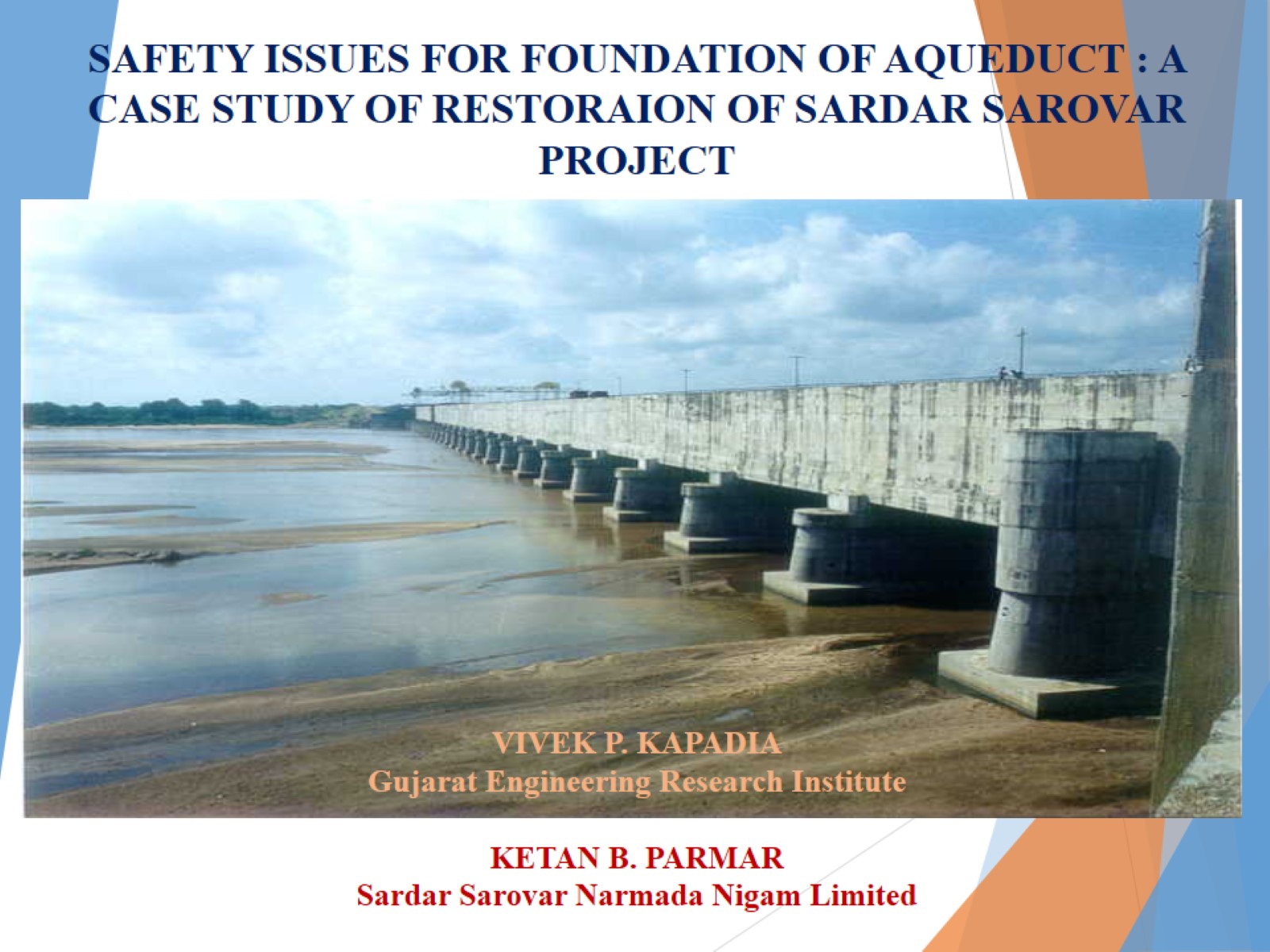 SAFETY ISSUES FOR FOUNDATION OF AQUEDUCT : A CASE STUDY OF RESTORAION OF SARDAR SAROVAR PROJECT
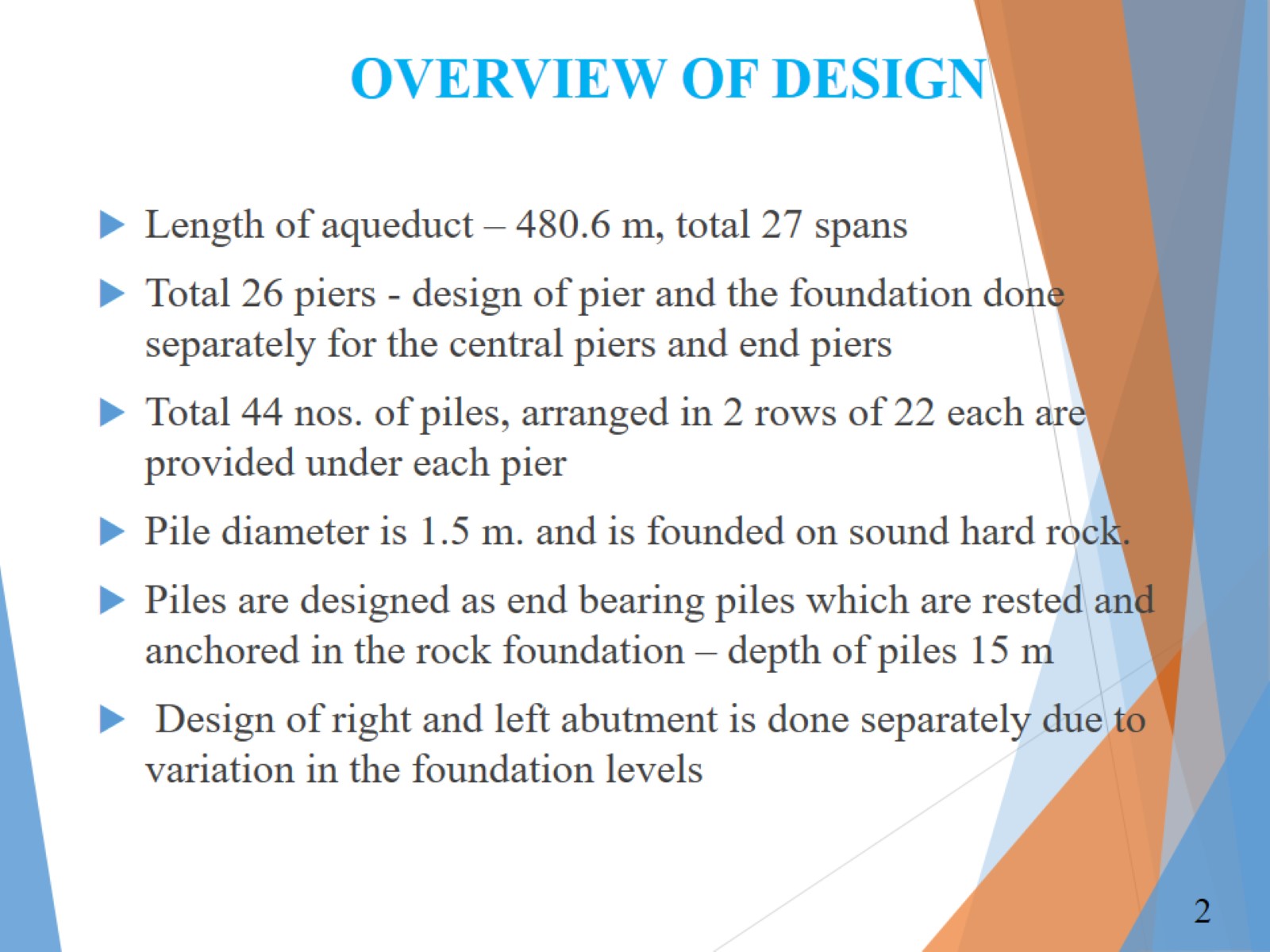 OVERVIEW OF DESIGN
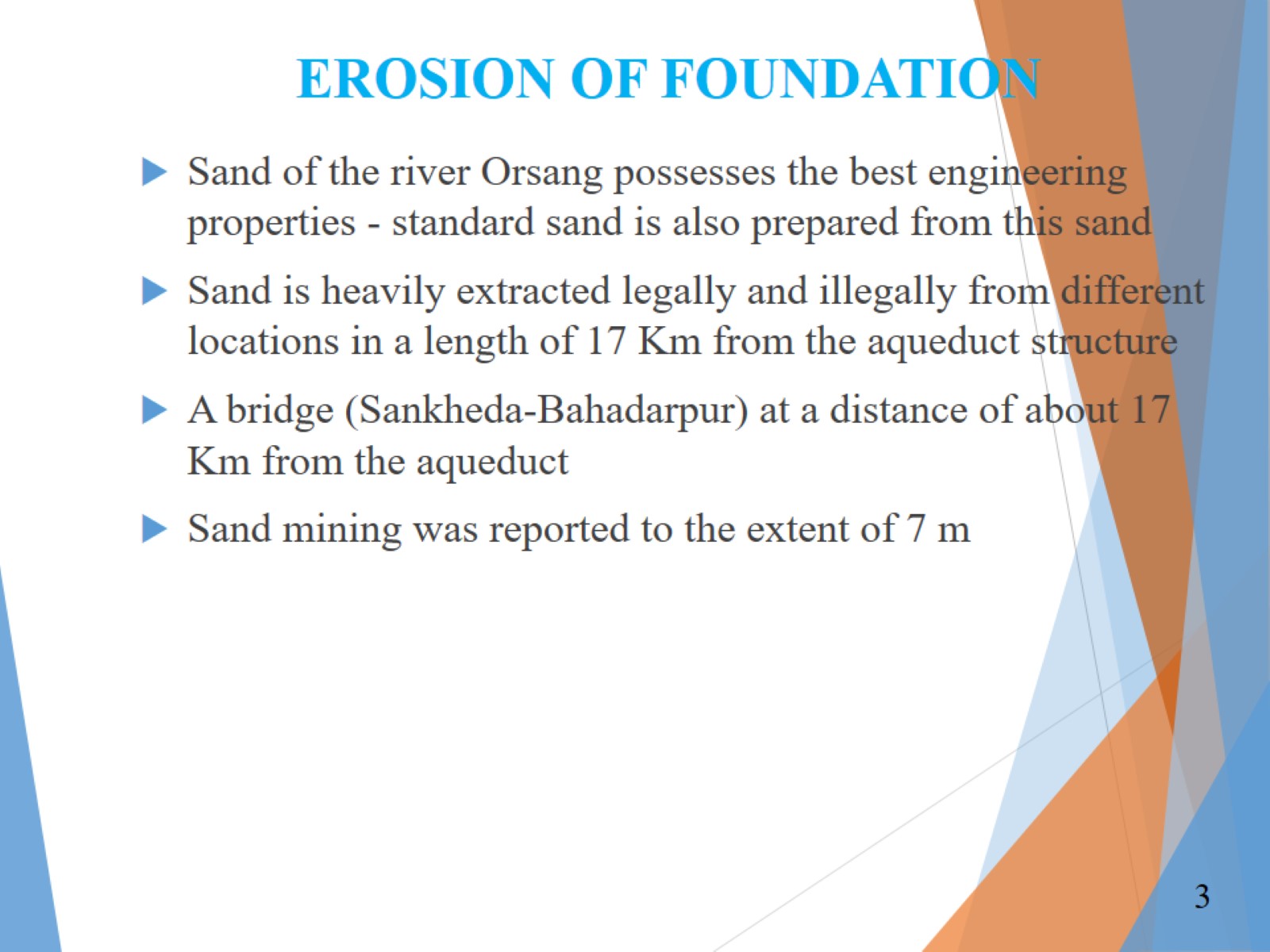 EROSION OF FOUNDATION
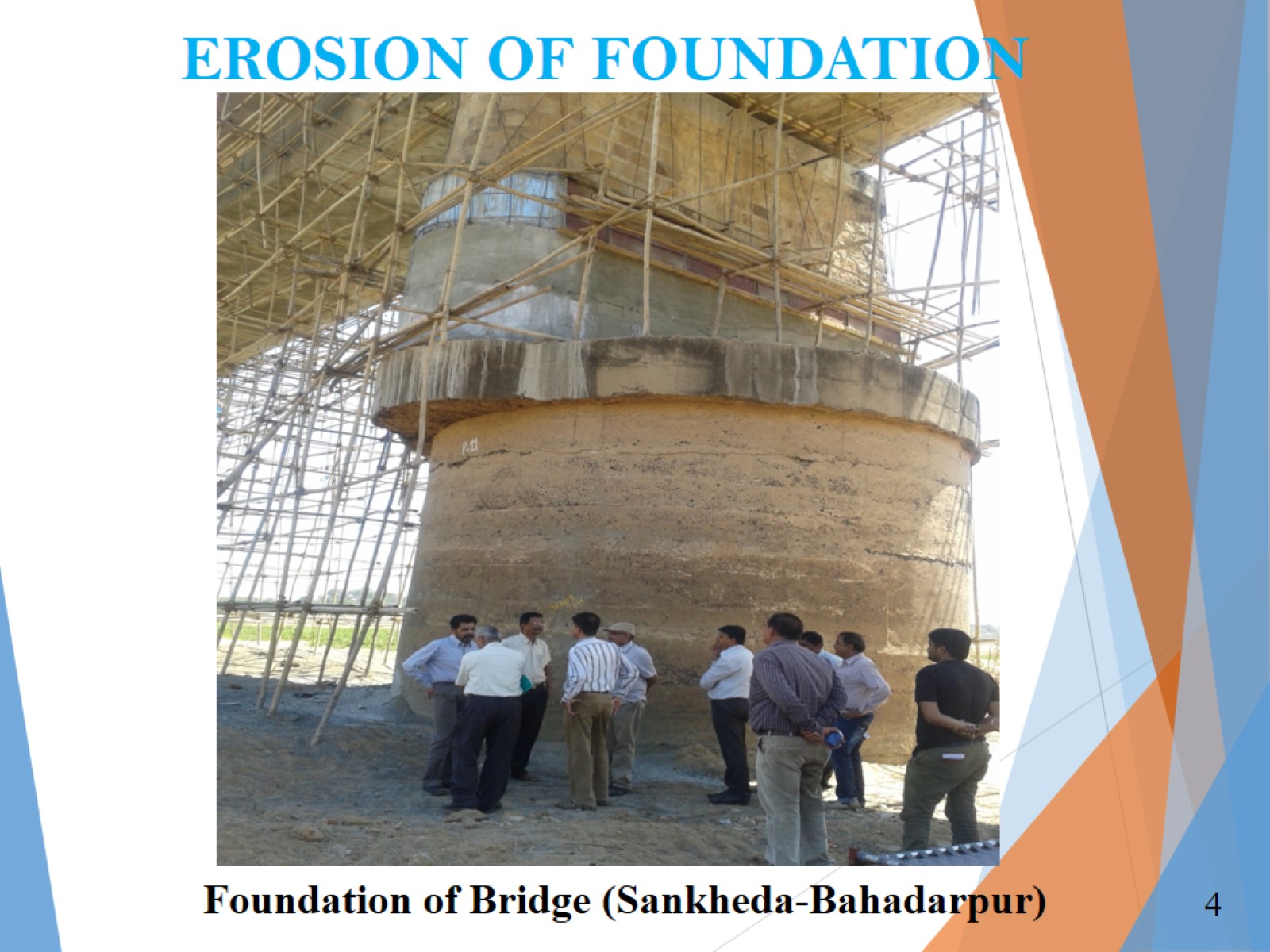 EROSION OF FOUNDATION
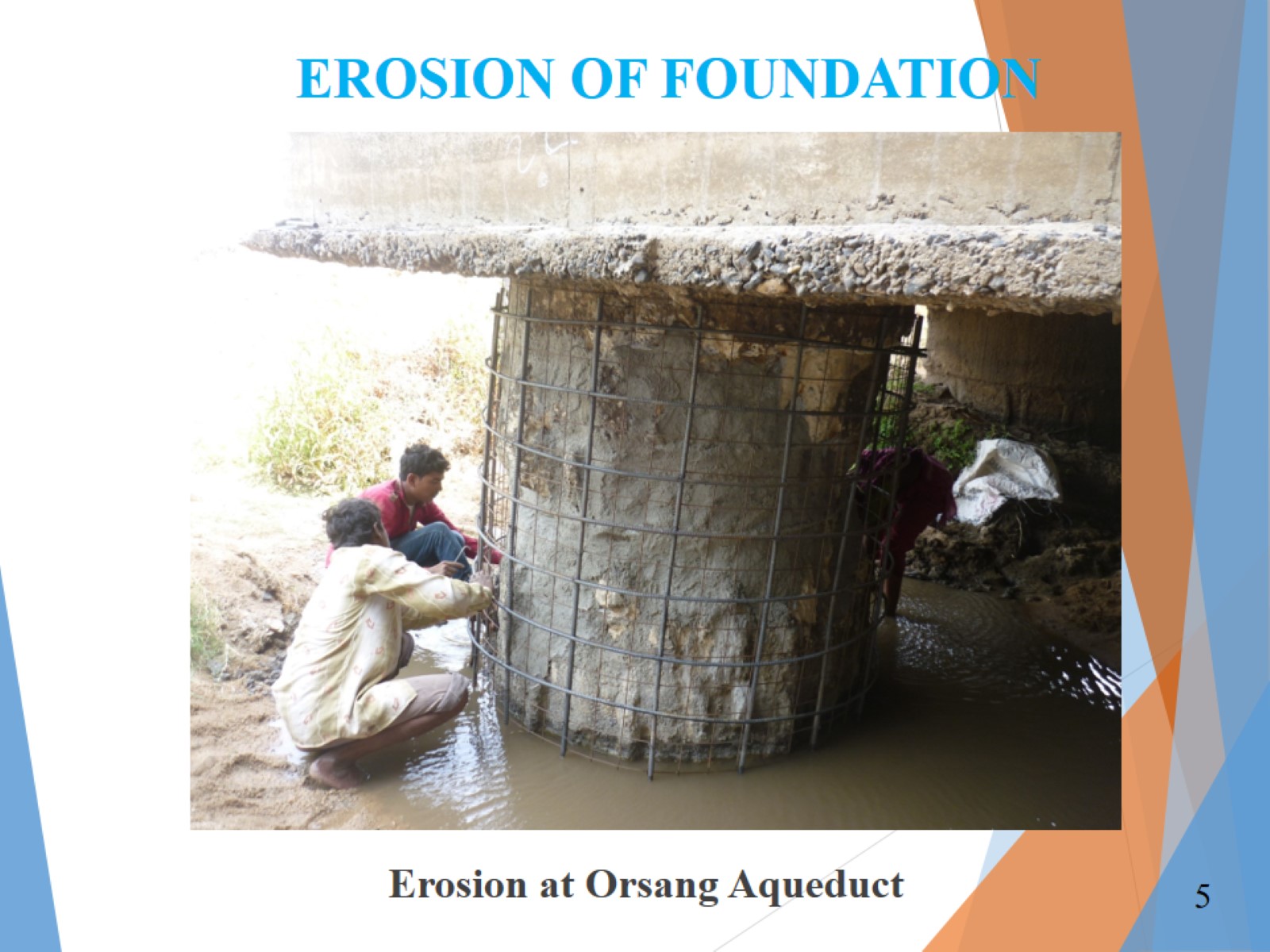 EROSION OF FOUNDATION
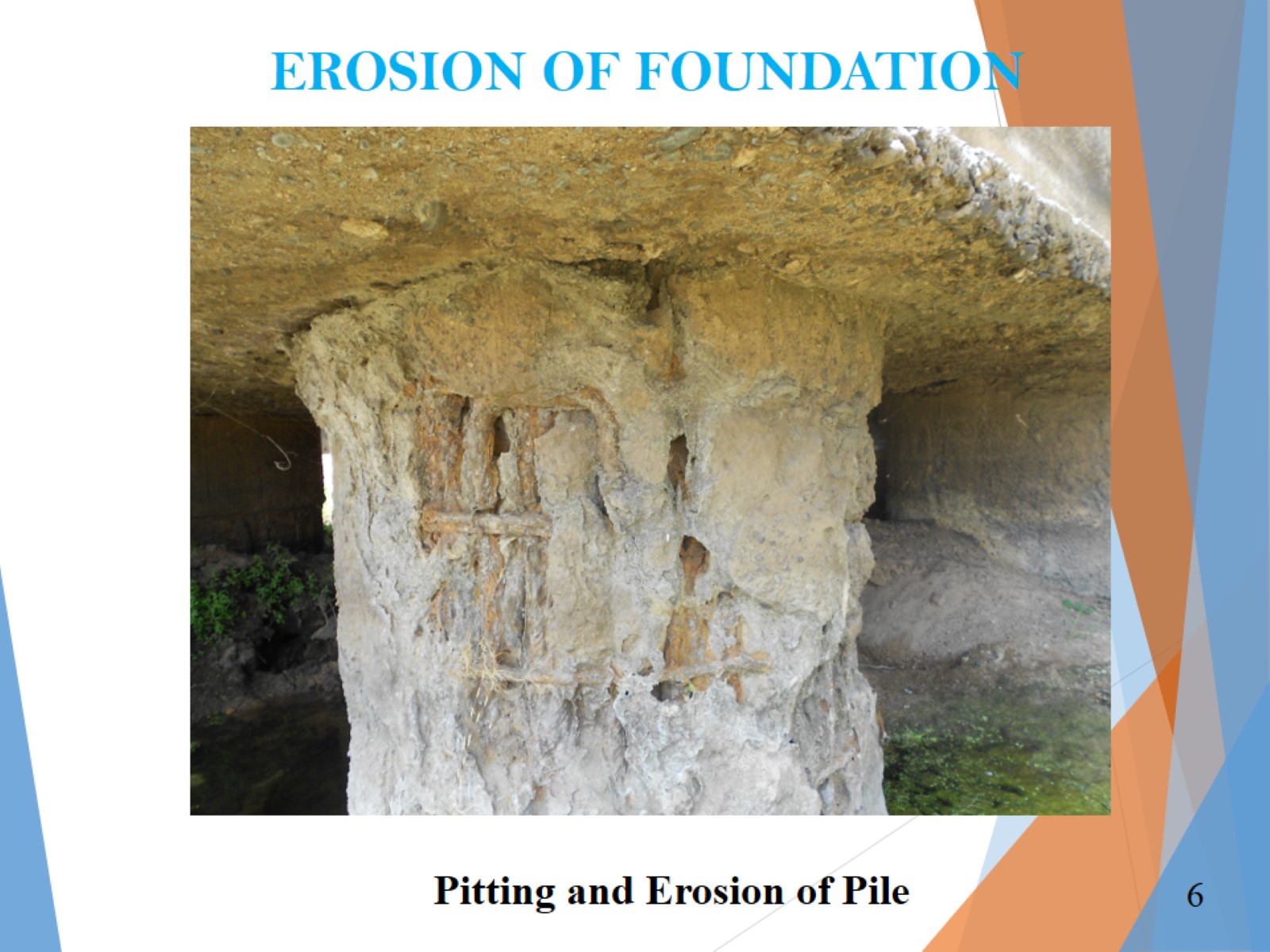 EROSION OF FOUNDATION
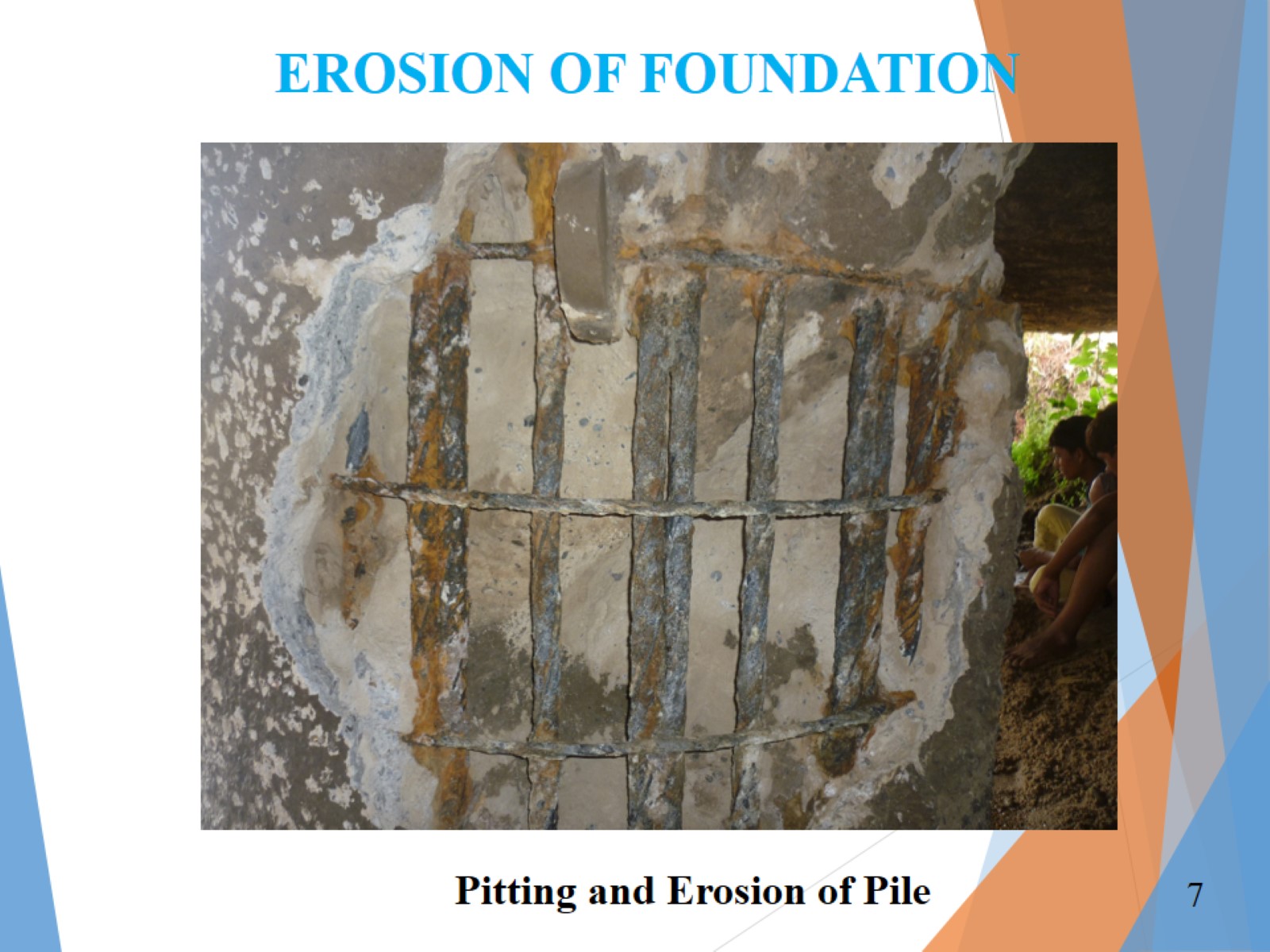 EROSION OF FOUNDATION
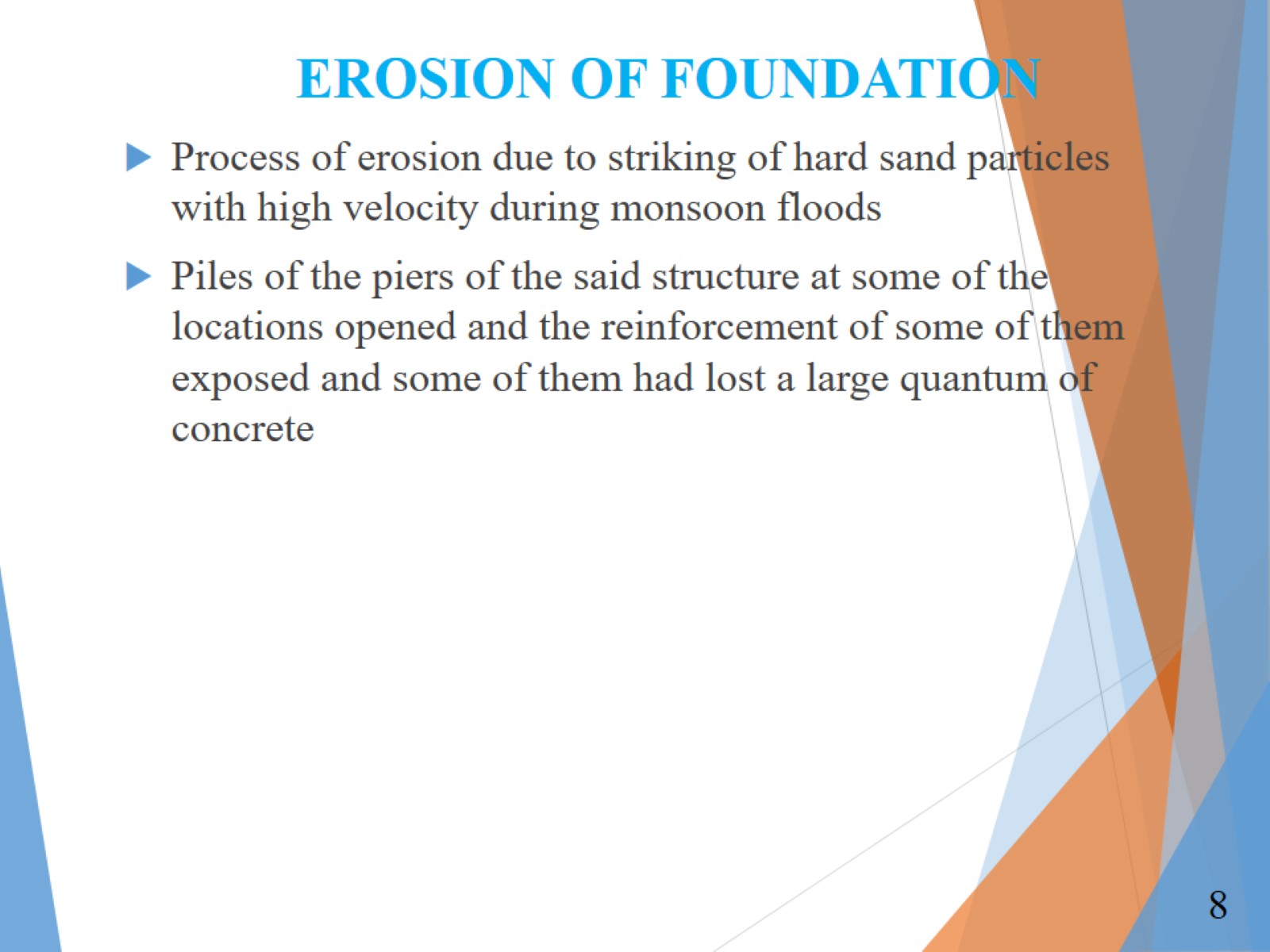 EROSION OF FOUNDATION
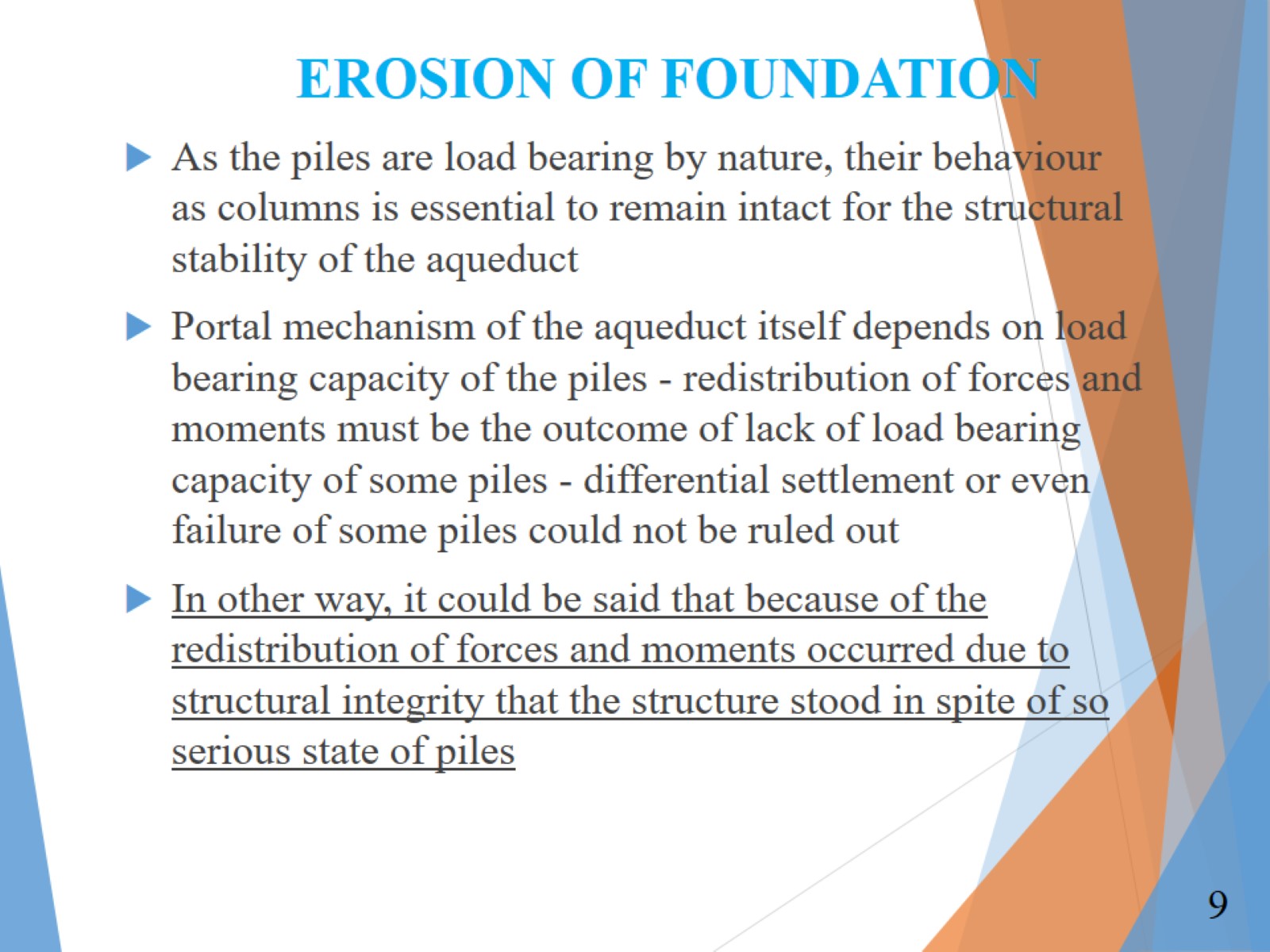 EROSION OF FOUNDATION
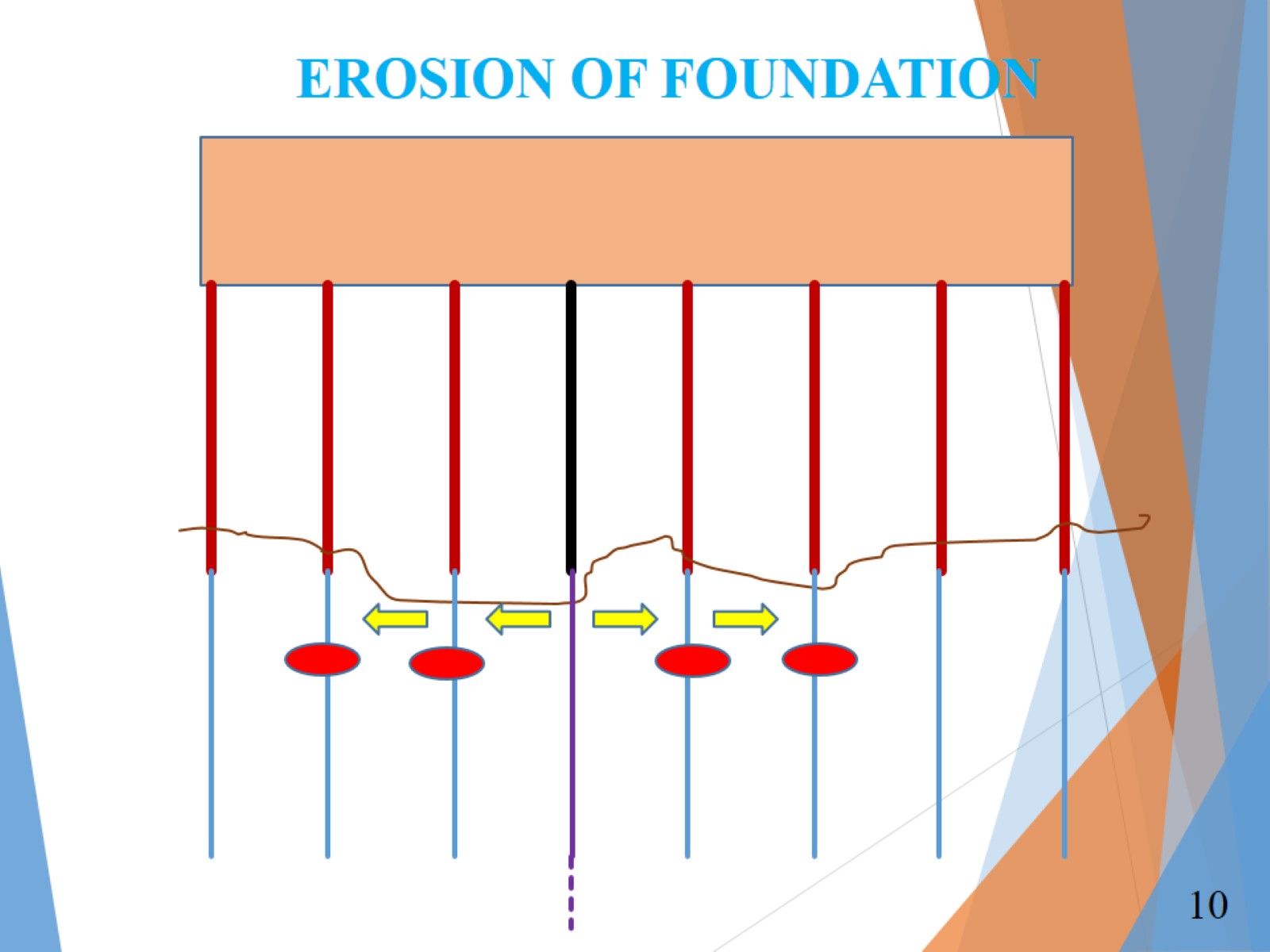 EROSION OF FOUNDATION
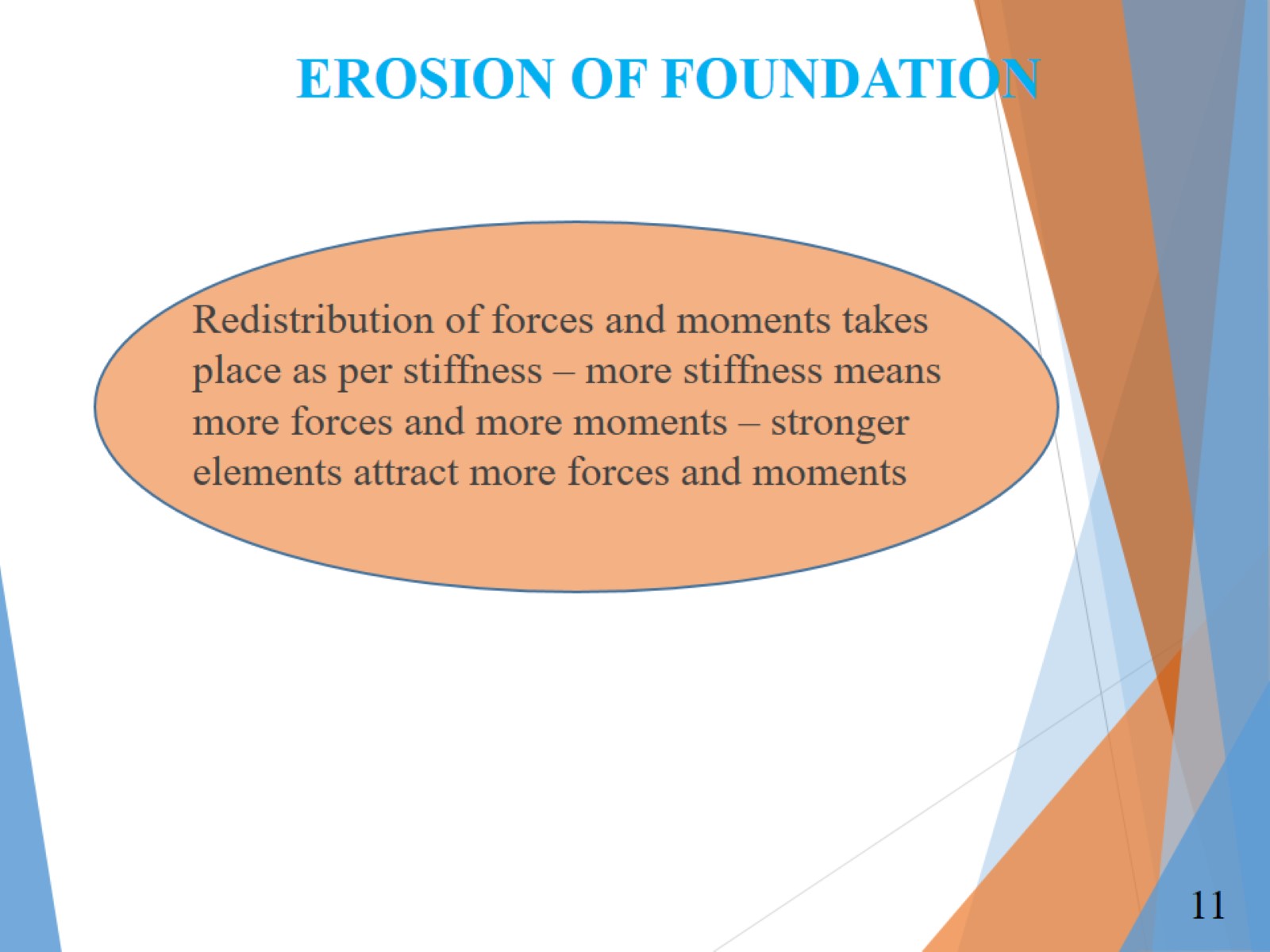 EROSION OF FOUNDATION
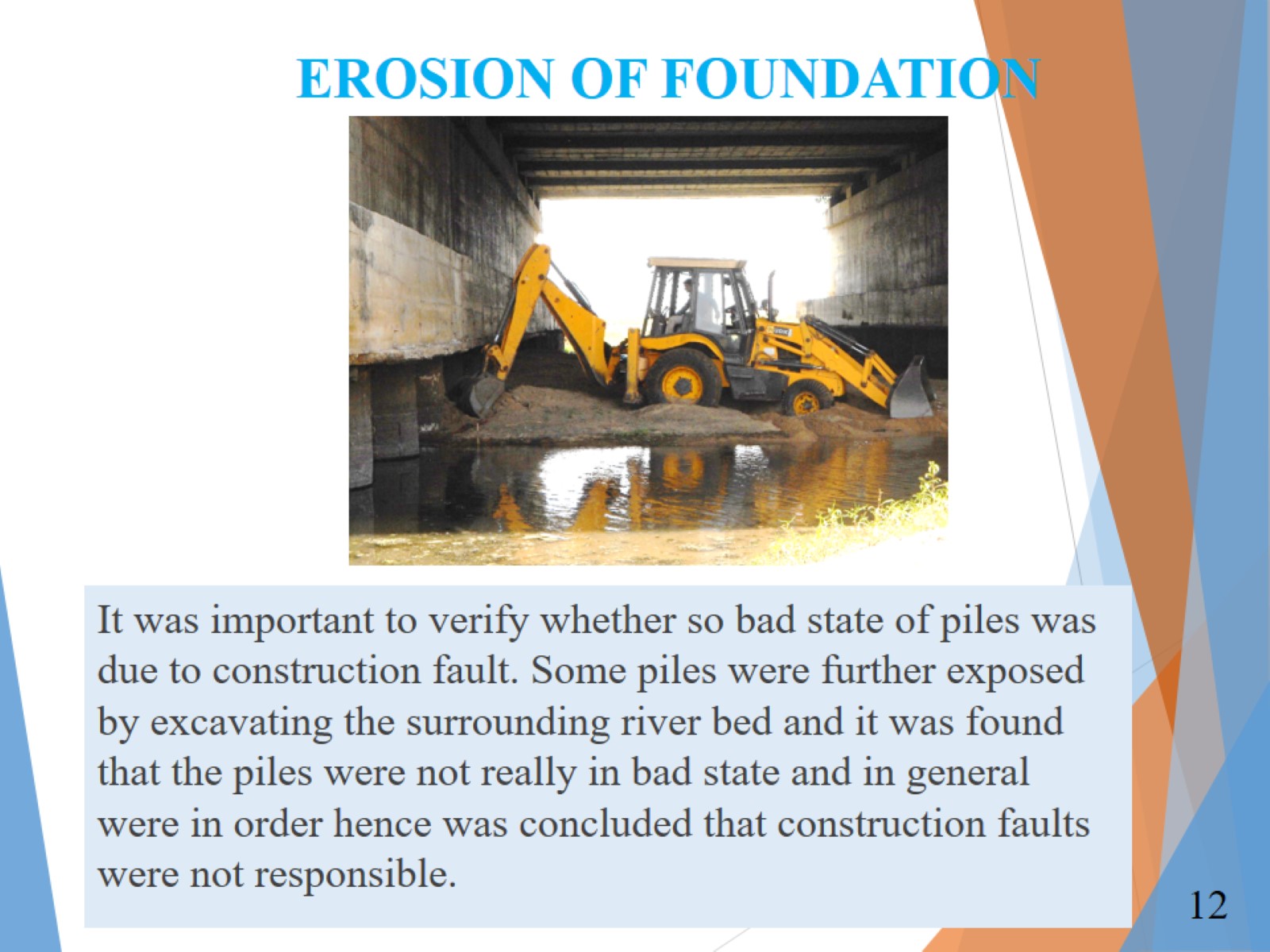 EROSION OF FOUNDATION
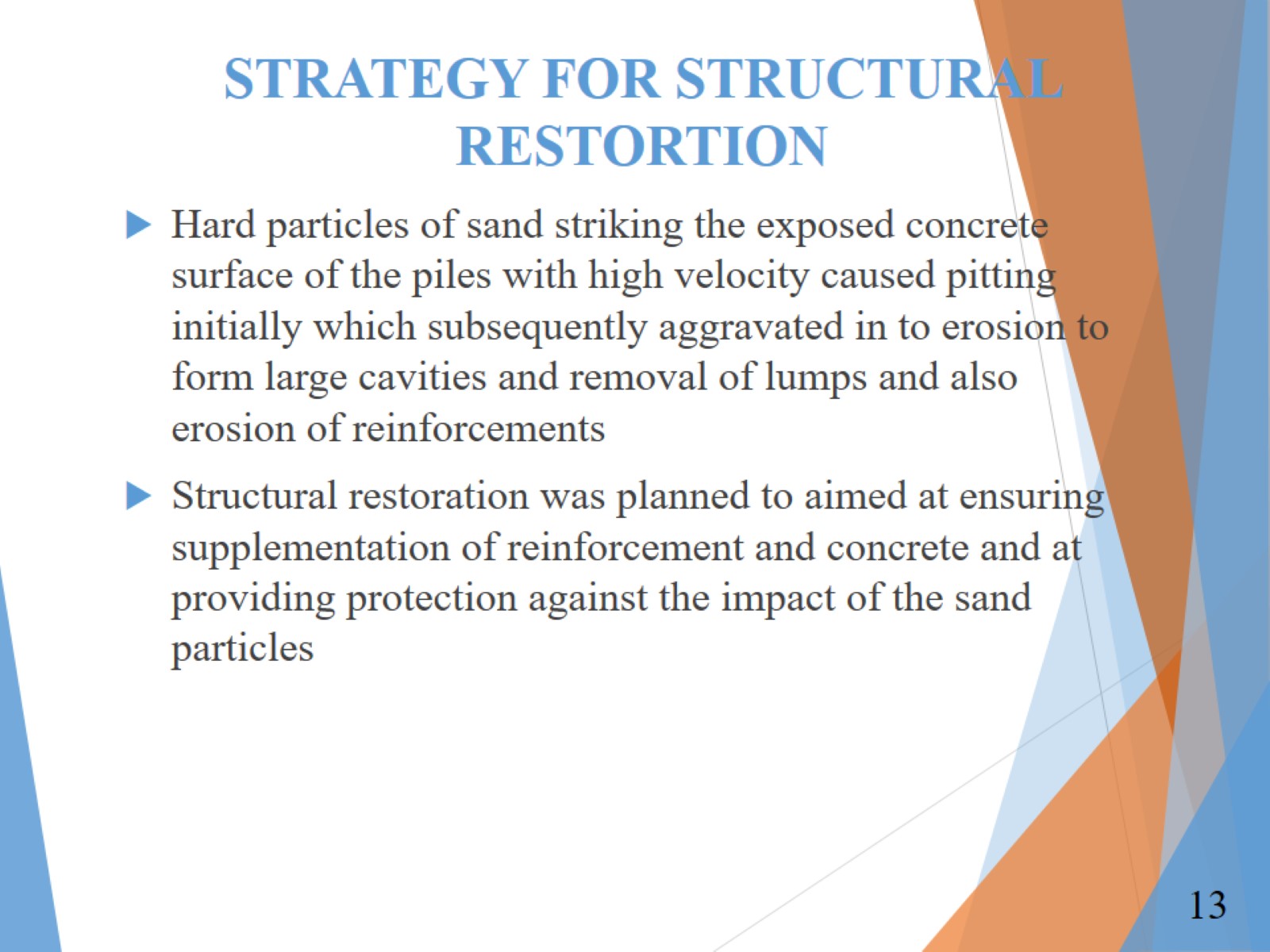 STRATEGY FOR STRUCTURAL RESTORTION
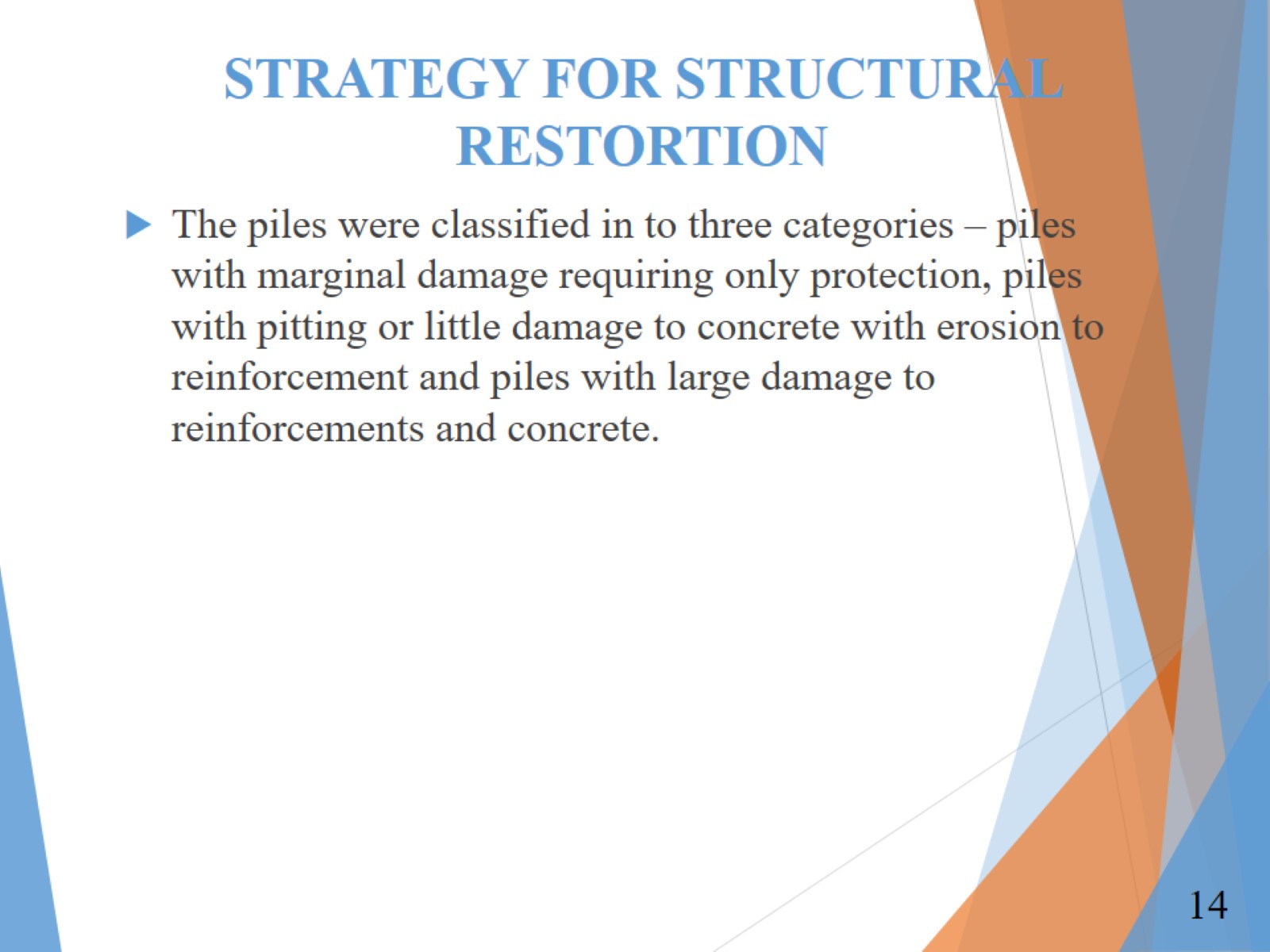 STRATEGY FOR STRUCTURAL RESTORTION
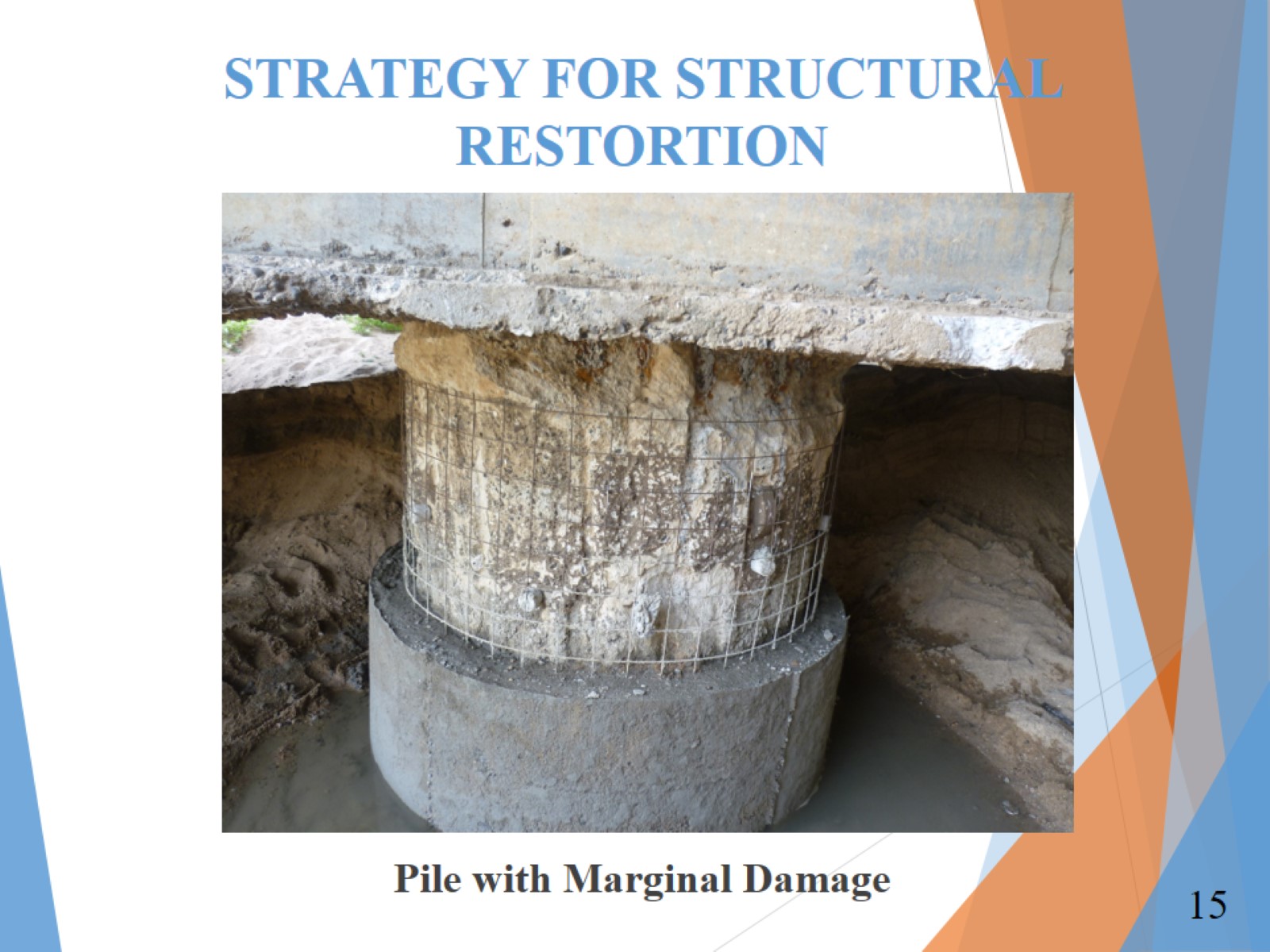 STRATEGY FOR STRUCTURAL RESTORTION
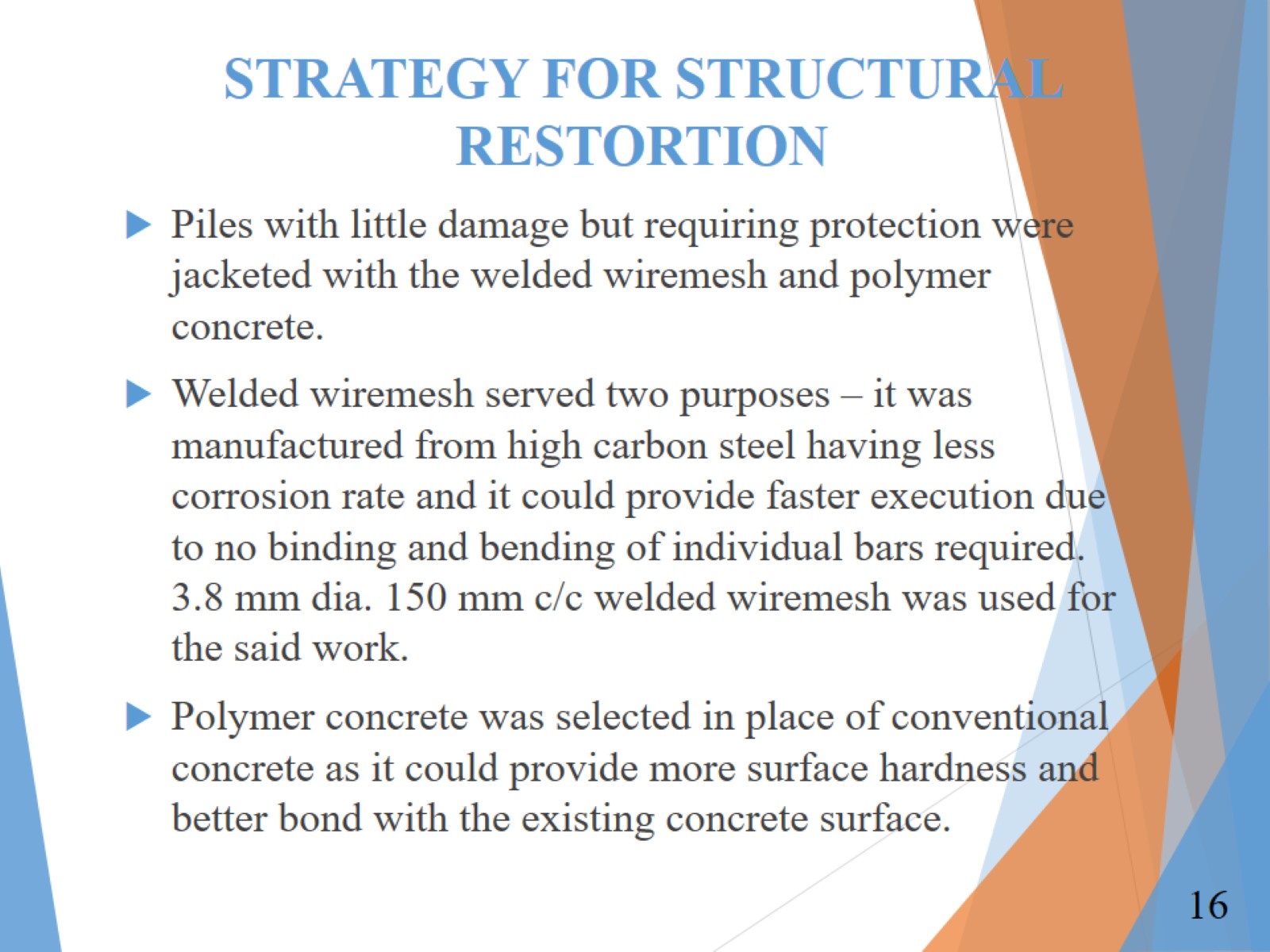 STRATEGY FOR STRUCTURAL RESTORTION
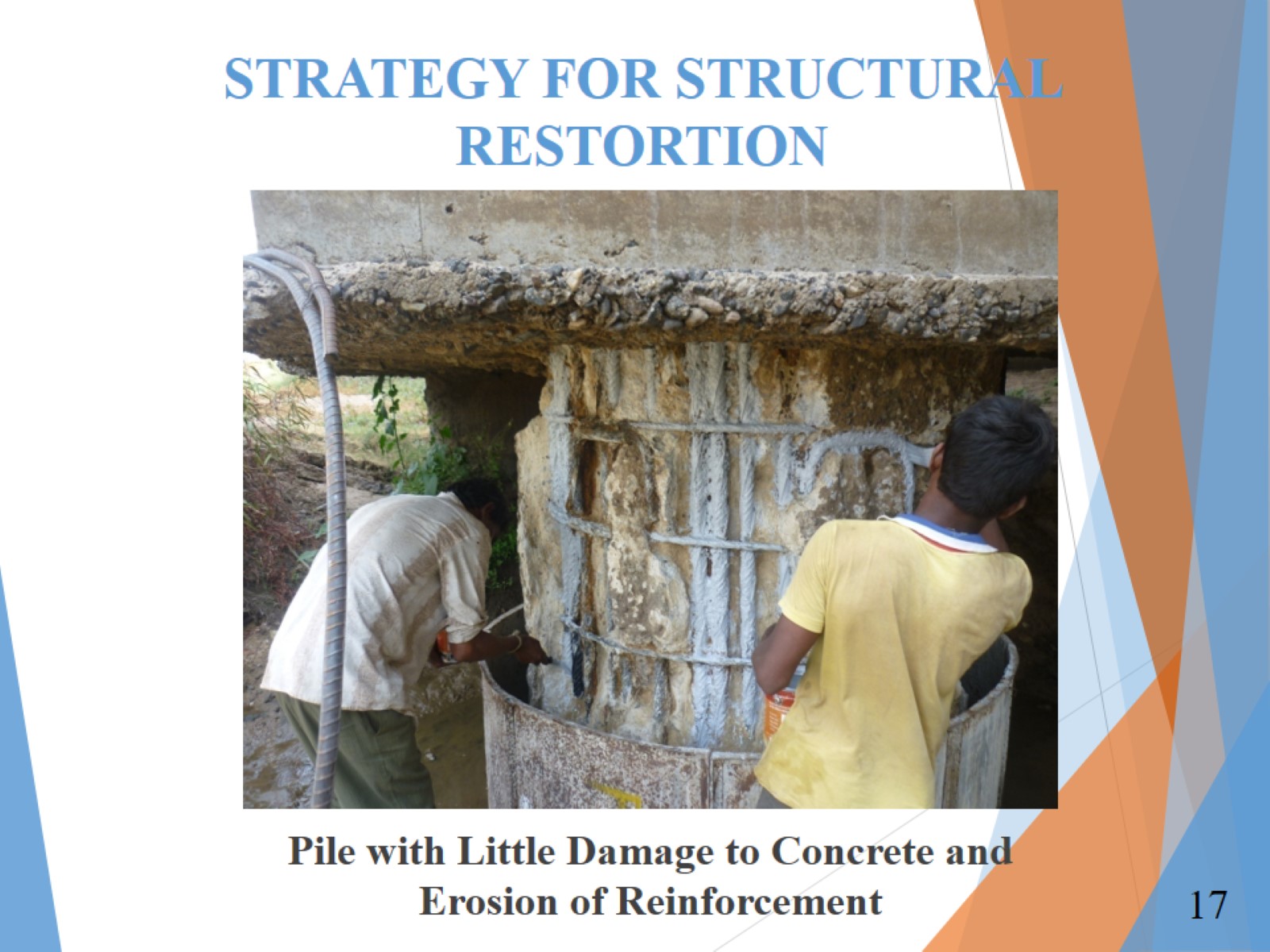 STRATEGY FOR STRUCTURAL RESTORTION
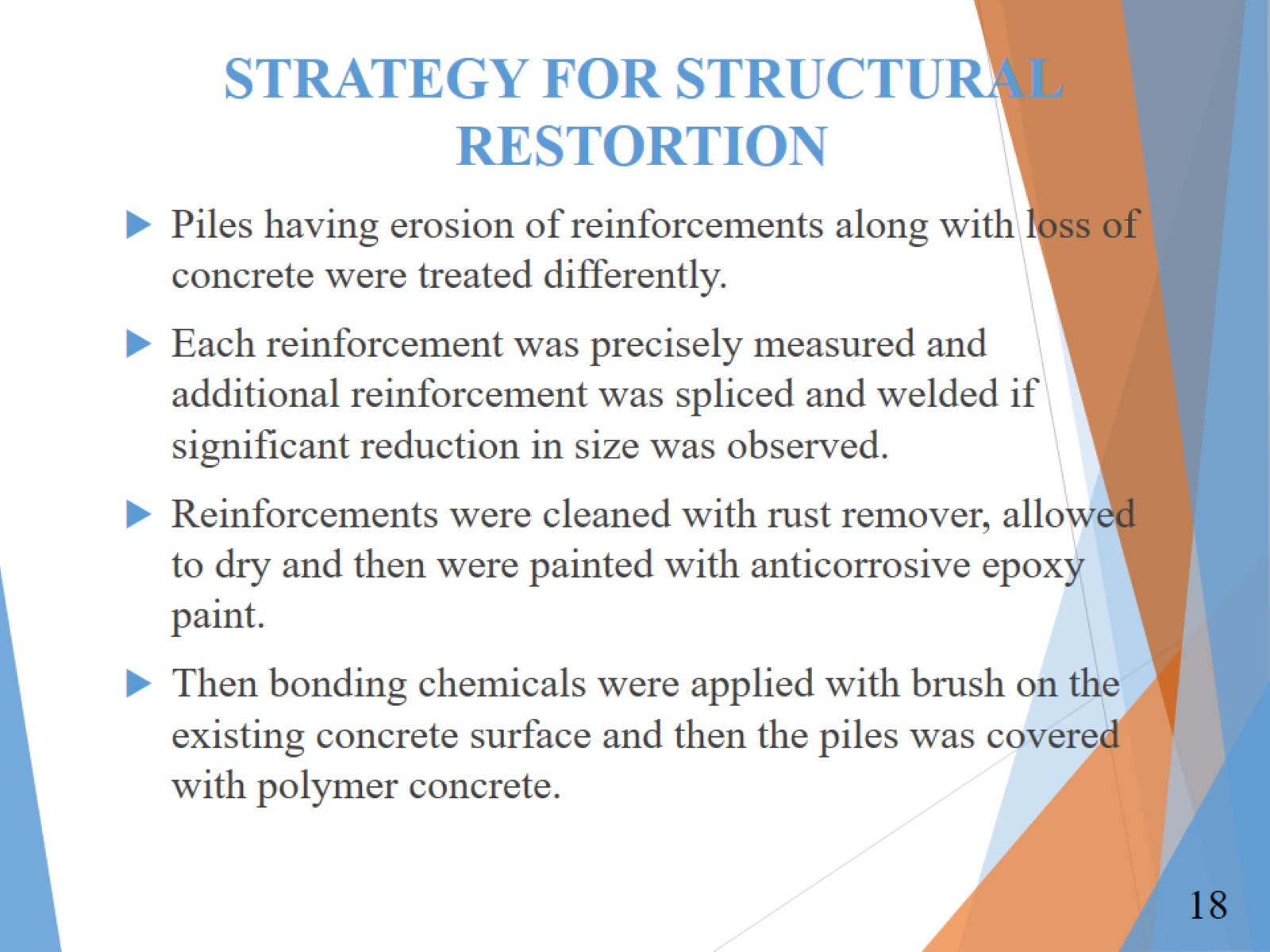 STRATEGY FOR STRUCTURAL RESTORTION
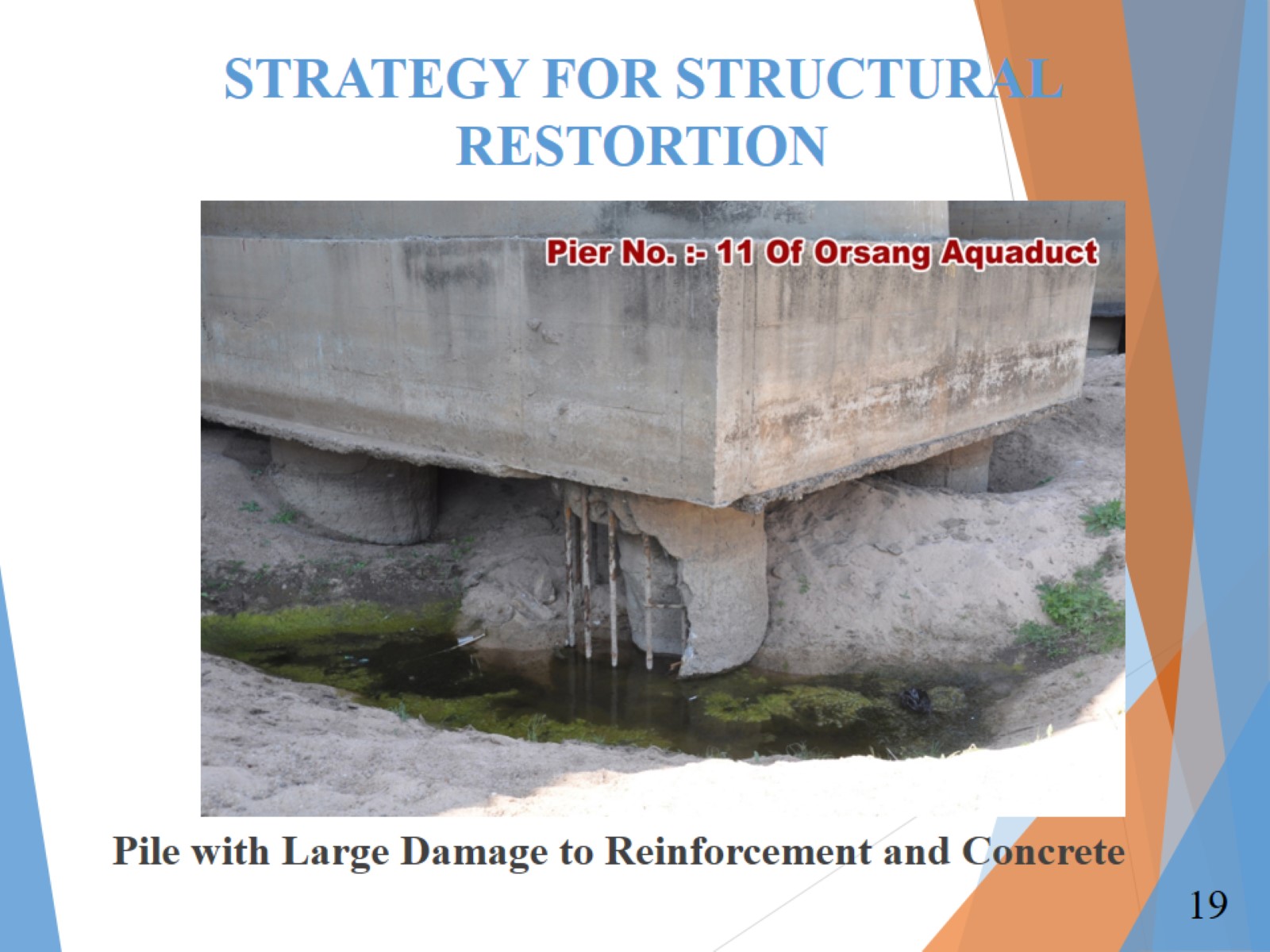 STRATEGY FOR STRUCTURAL RESTORTION
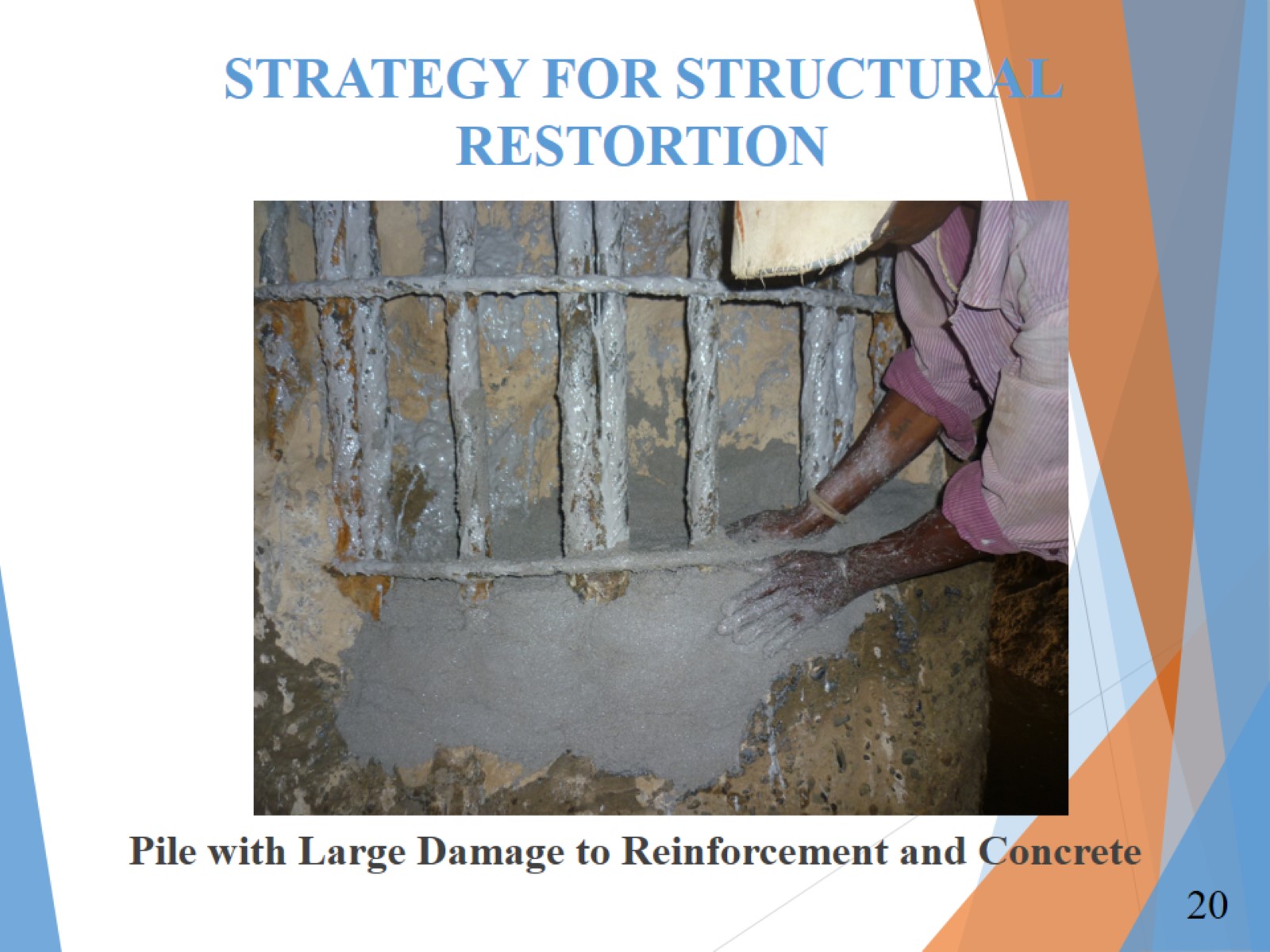 STRATEGY FOR STRUCTURAL RESTORTION
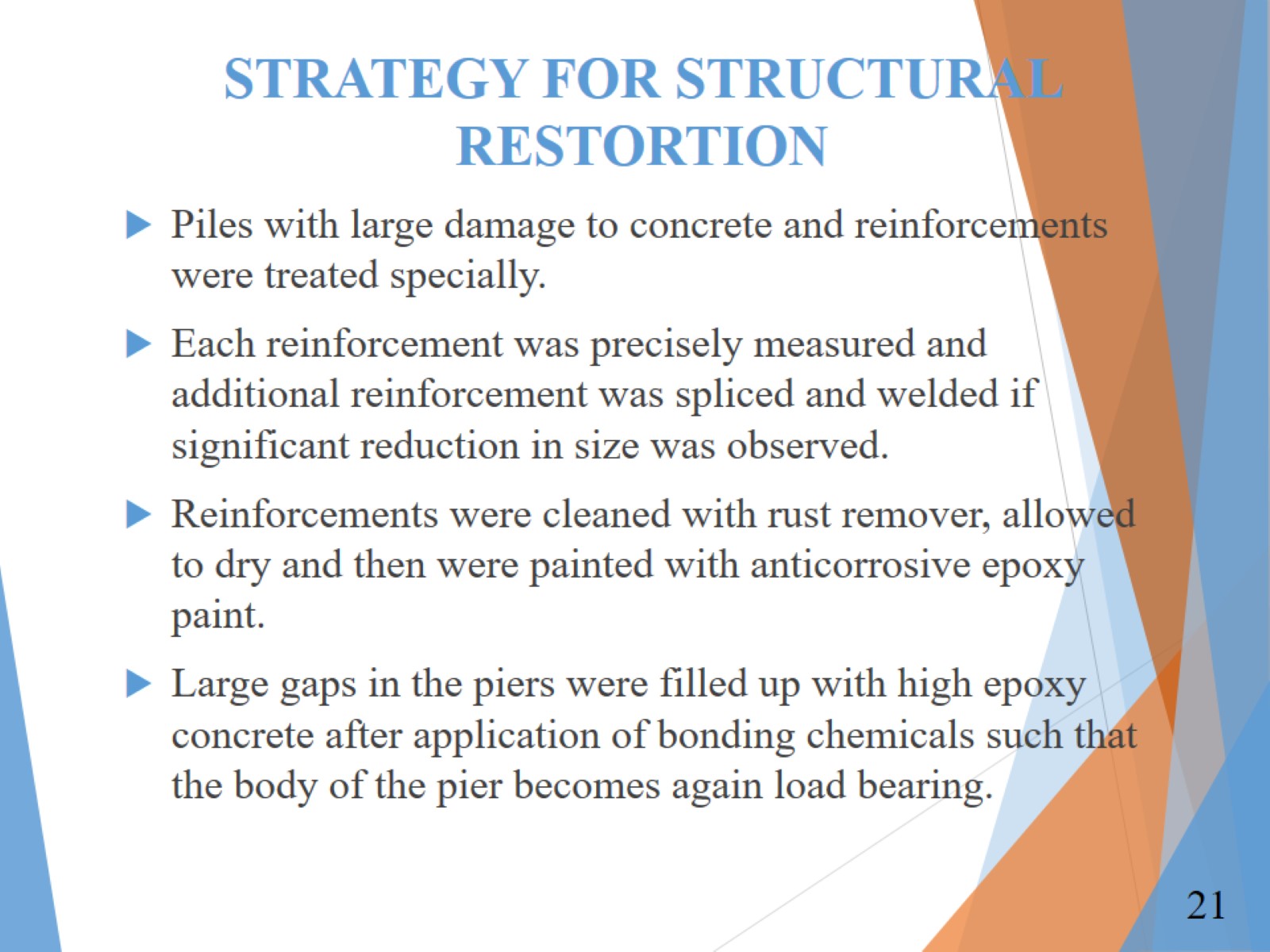 STRATEGY FOR STRUCTURAL RESTORTION
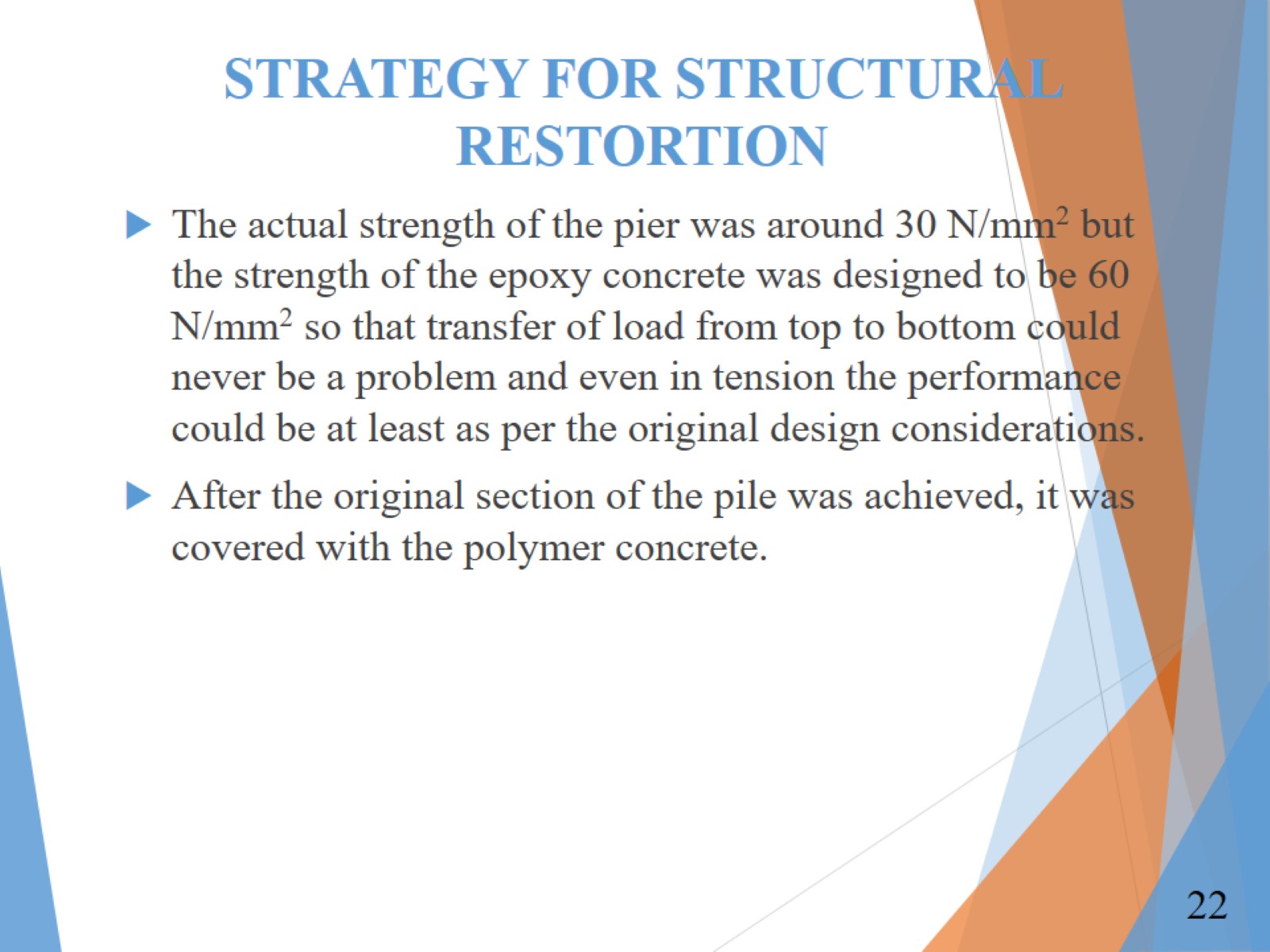 STRATEGY FOR STRUCTURAL RESTORTION
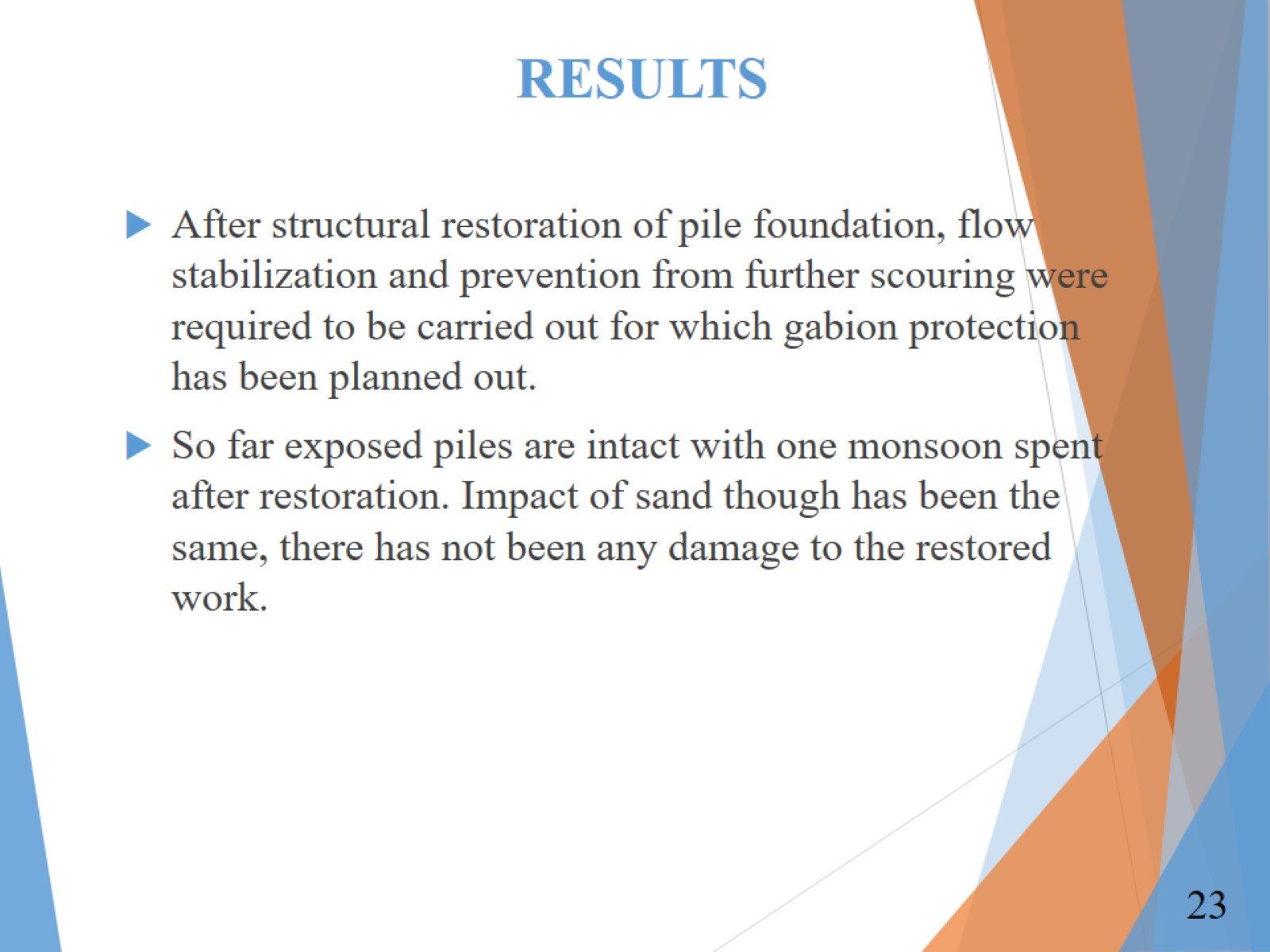 RESULTS
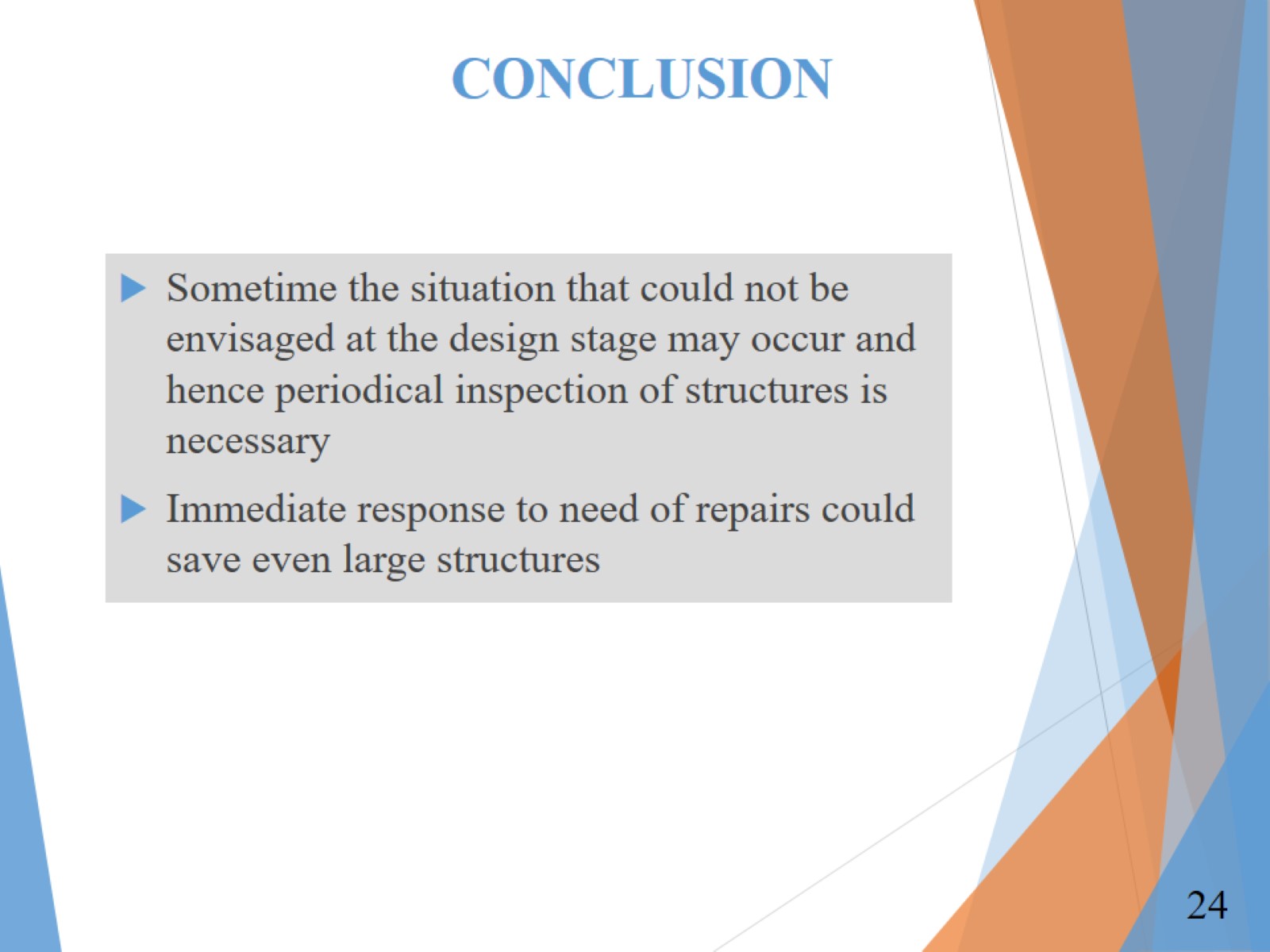 CONCLUSION
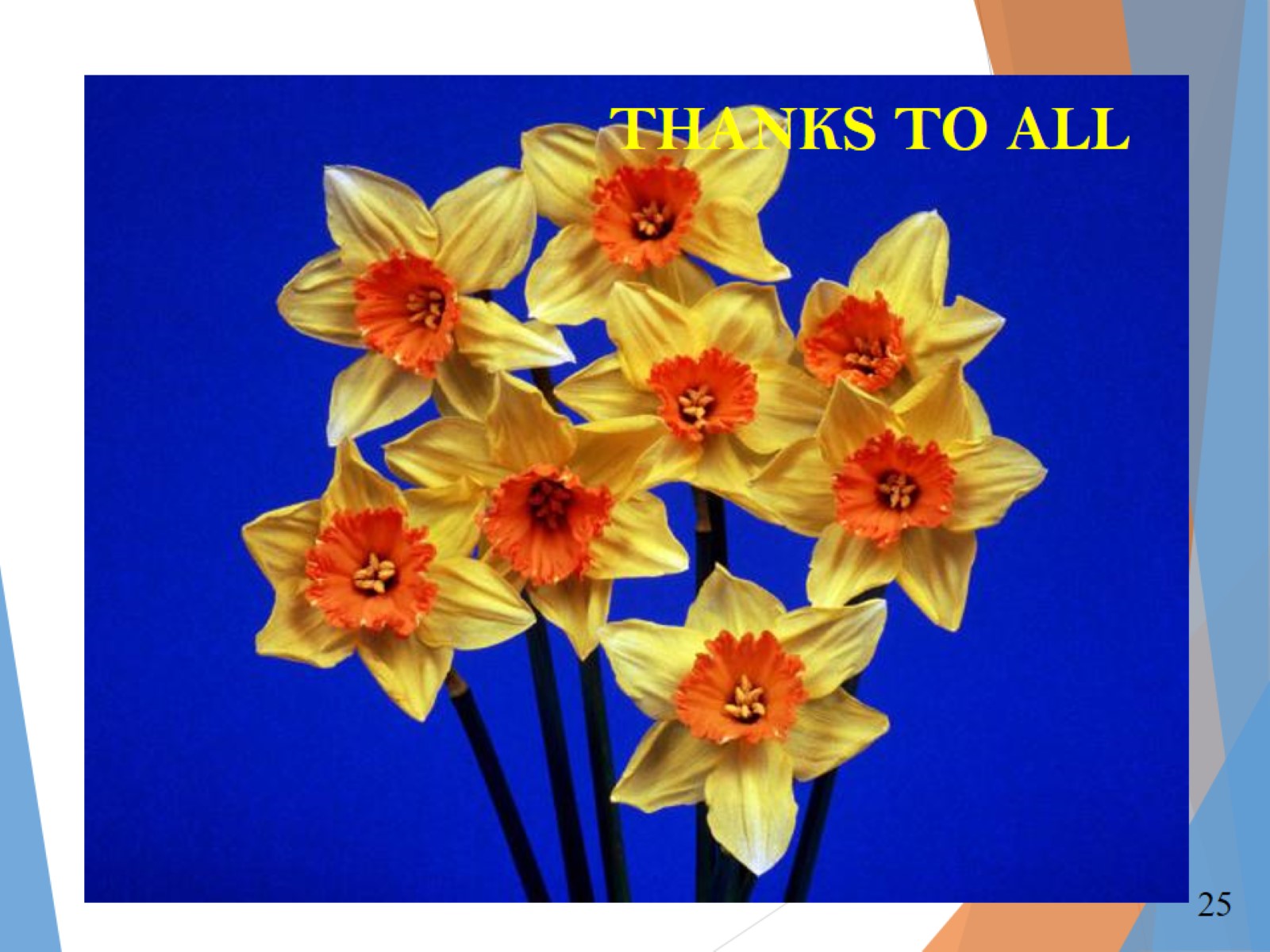 THANKS TO ALL